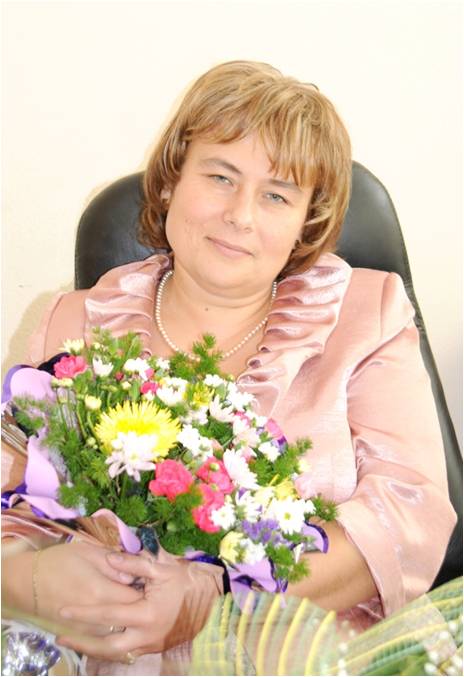 Булаш Татьяна Леонидовна, учитель истории и обществознания ГБОУ г. Москвы средней общеобразовательной школы                                                          с углубленным изучением отдельных предметов №1392 имени Д.В. Рябинкина
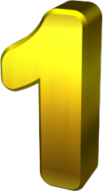 Каковы  критерии определения уровня  сформированности информационной культуры учителя?
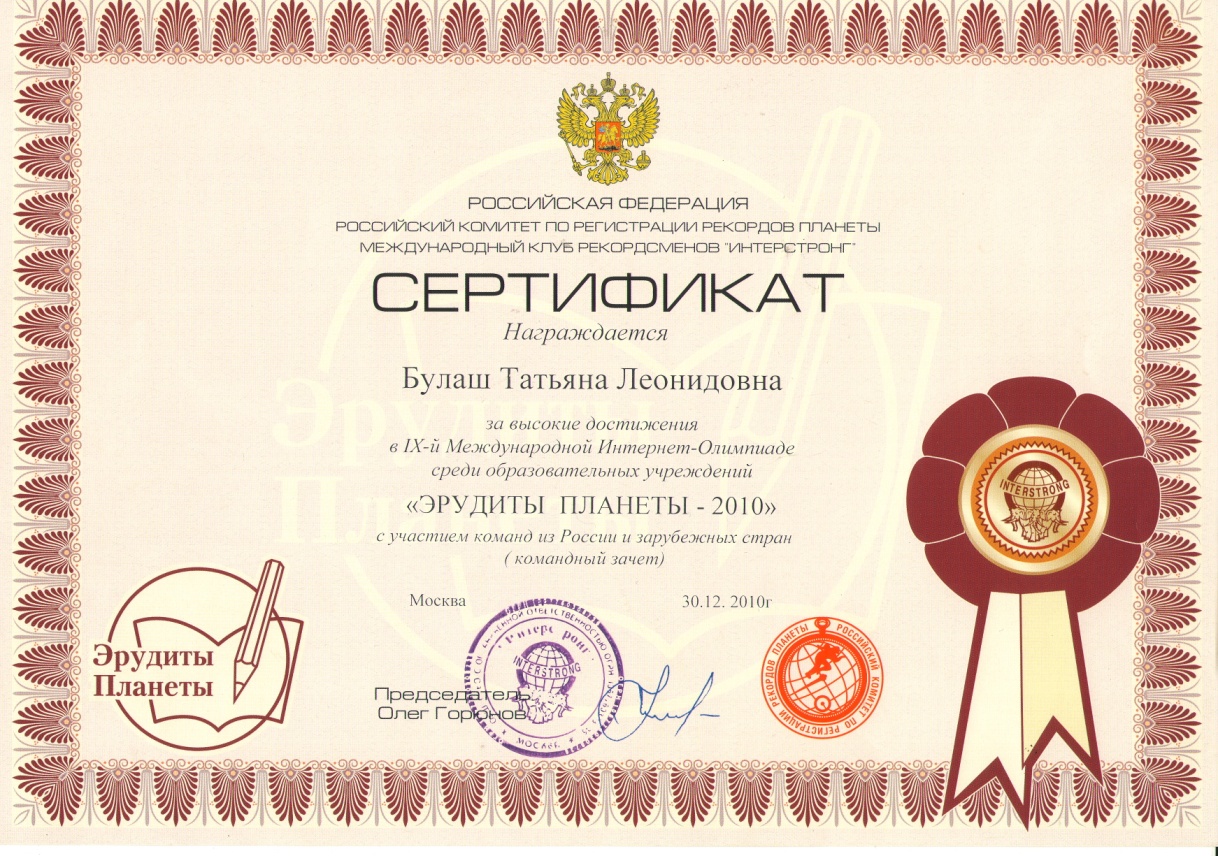 Нынешние школьники всю свою жизнь                 с момента рождения живут в новом информационном мире.     Произошел эволюционный сдвиг, появление нового человека - homo informaticus, который совершенно иначе воспринимает информацию и оперирует ею.  И нам педагогам необходимо  не отставать от своих учеников. На помощь приходит общекультурная и профессиональная эрудированность,  понимание и принятие ценностей информационной деятель-ности, применение информационных образовательных ресурсов для целей самообразования,  участие совместно с учениками в Интернет -  конкурсах и олимпиадах, обучение на курсах повышения квалификации.
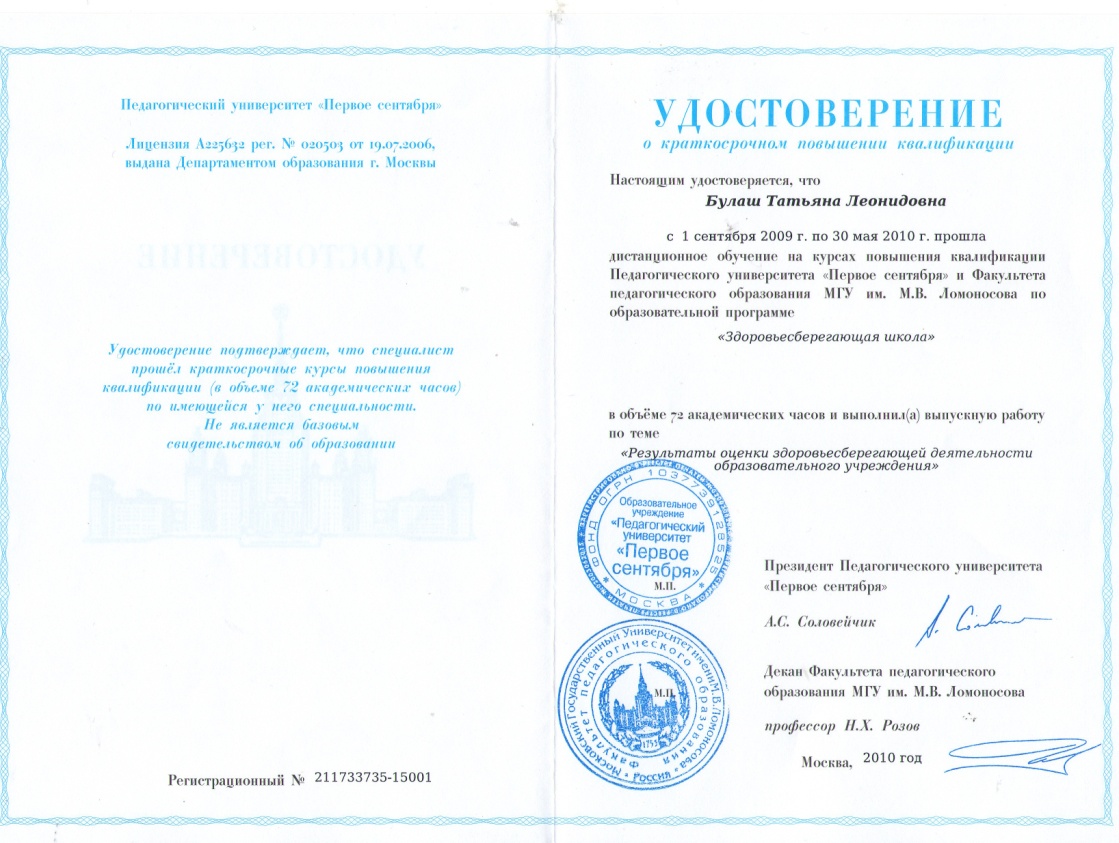 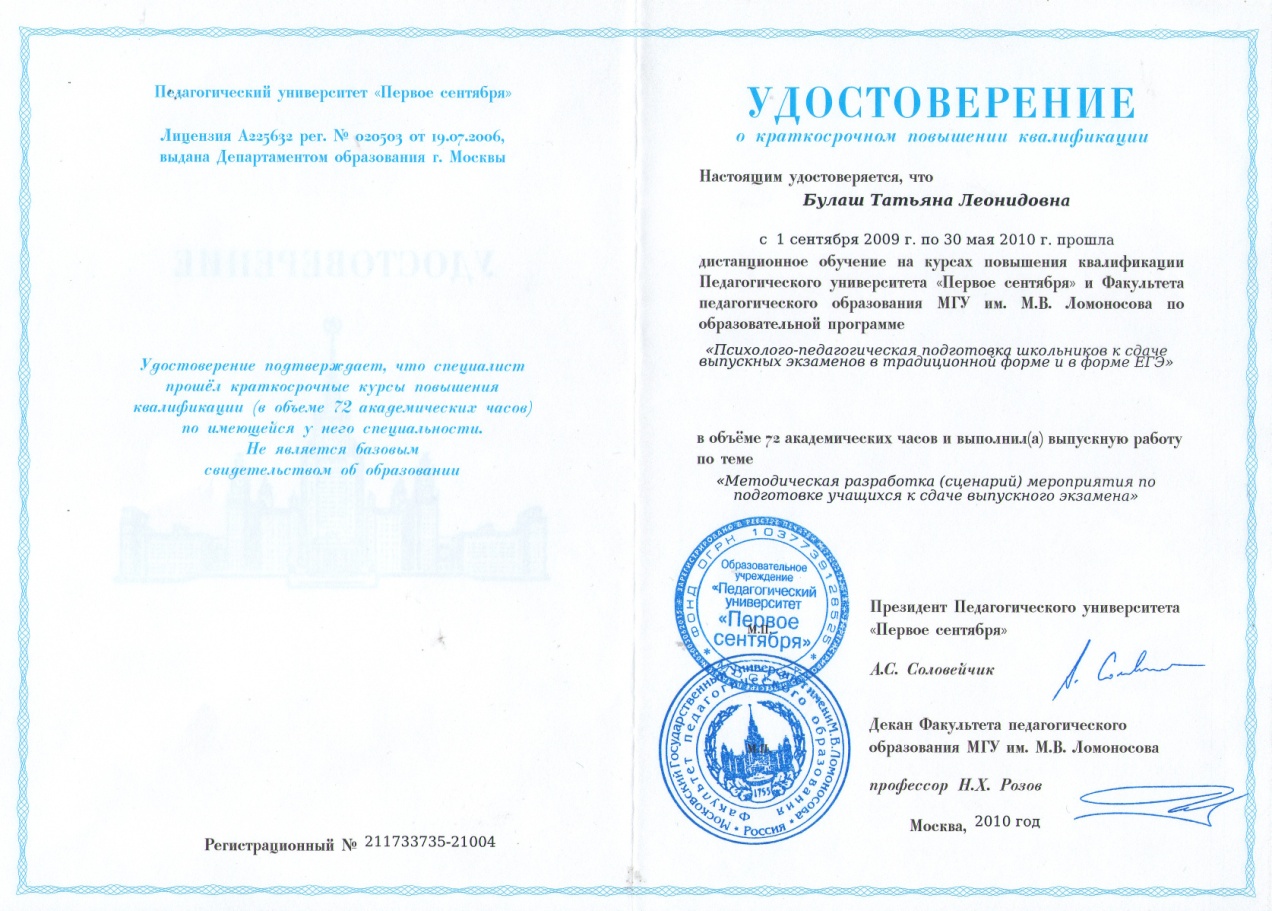 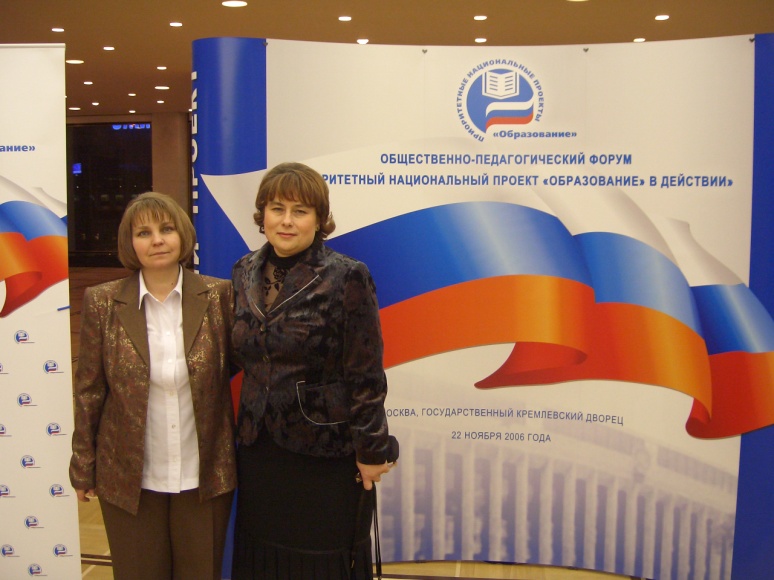 19.11.2013
Участие в общественно – педагогическом форуме в Кремлевском  дворце.